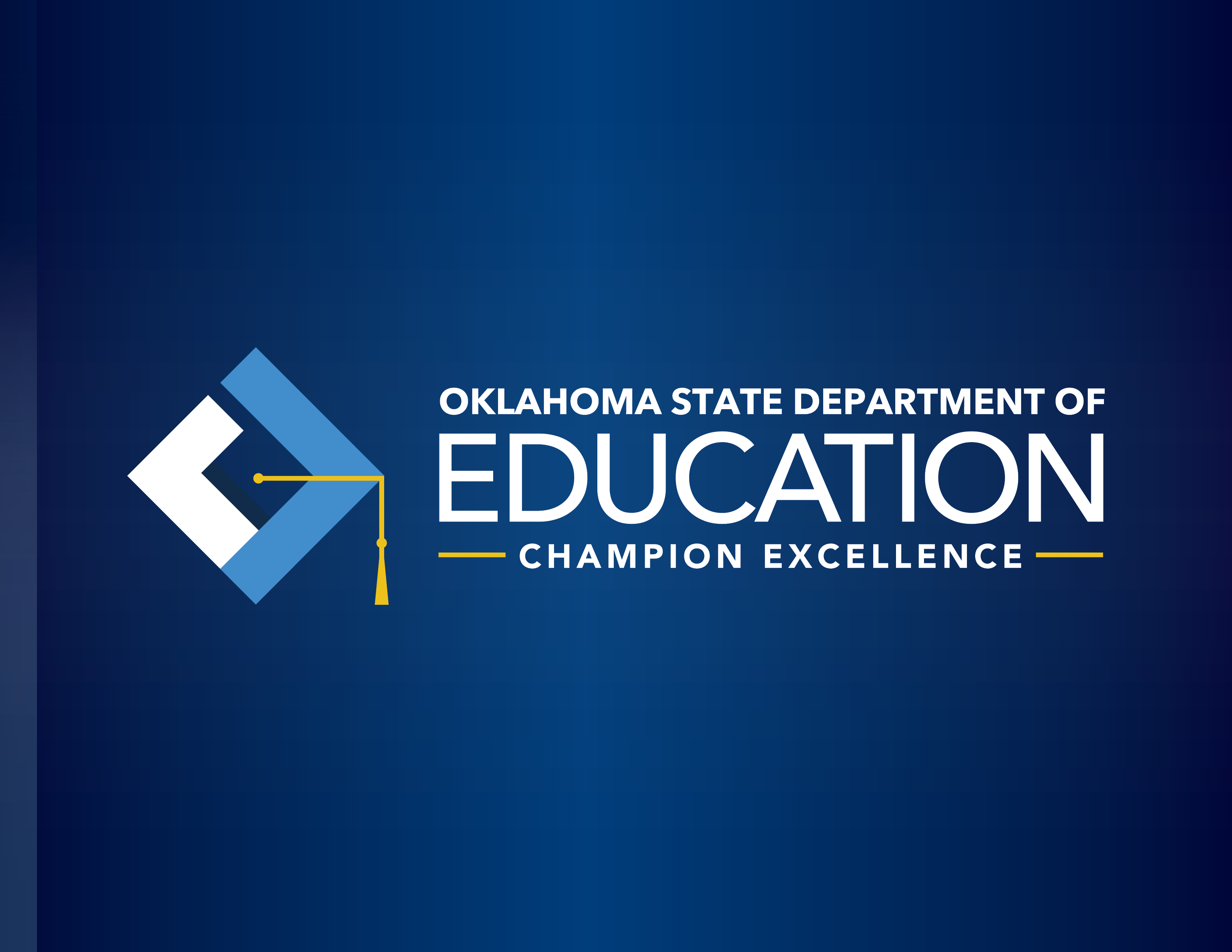 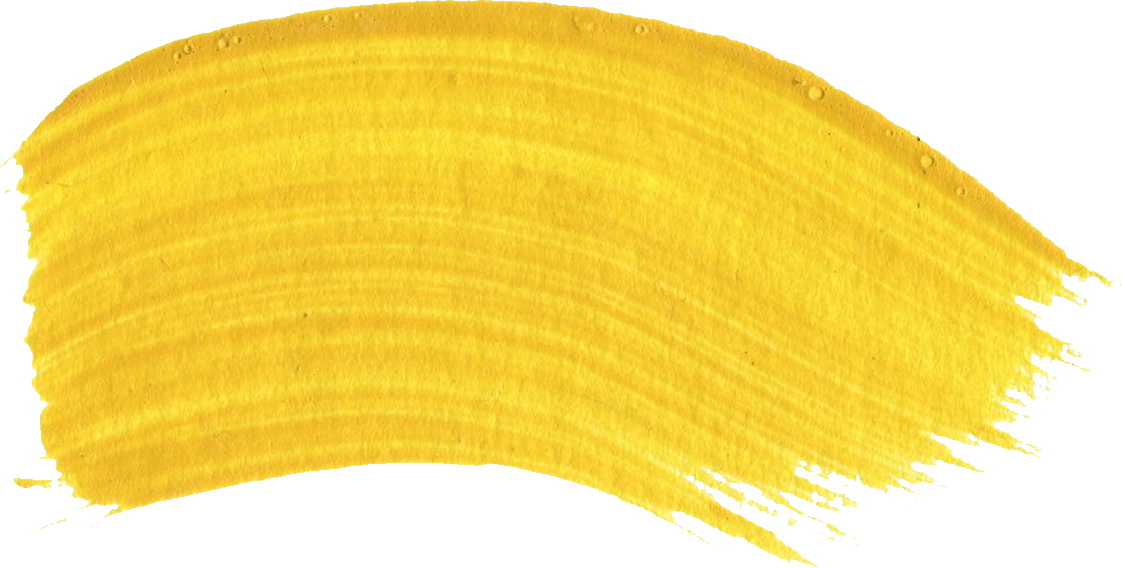 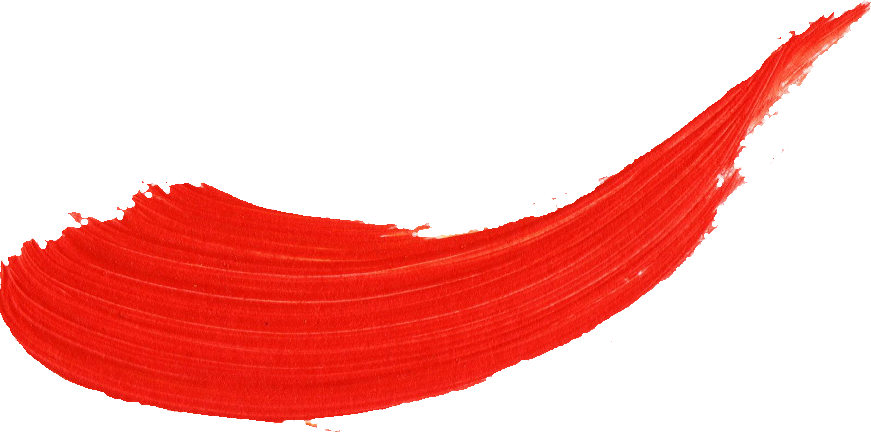 Sustainability Plan
Office of School Support
March 27, 2018
March 28, 2018
For a copy of the power point, 
please email ZADA.SERY@SDE.OK.GOV
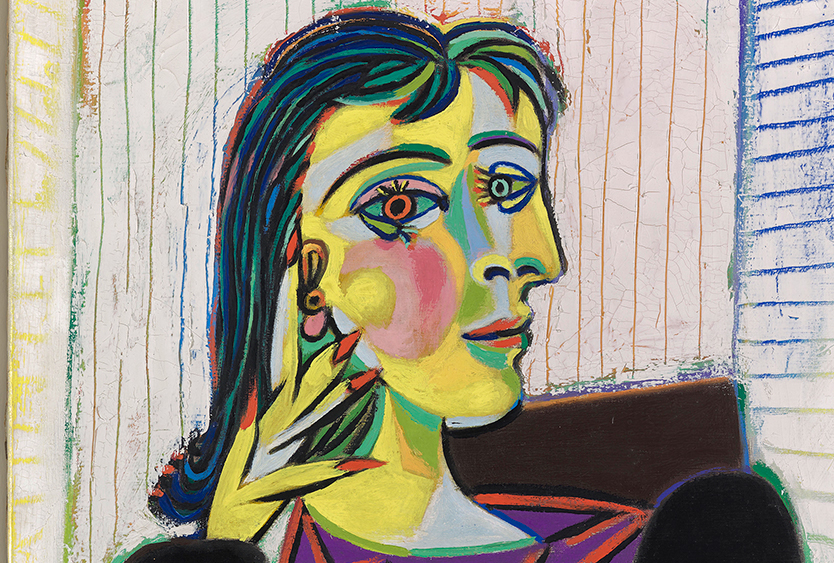 Errors/glitches re: GMS – send email w/ screenshots 
ZADA.SERY@SDE.OK.GOV
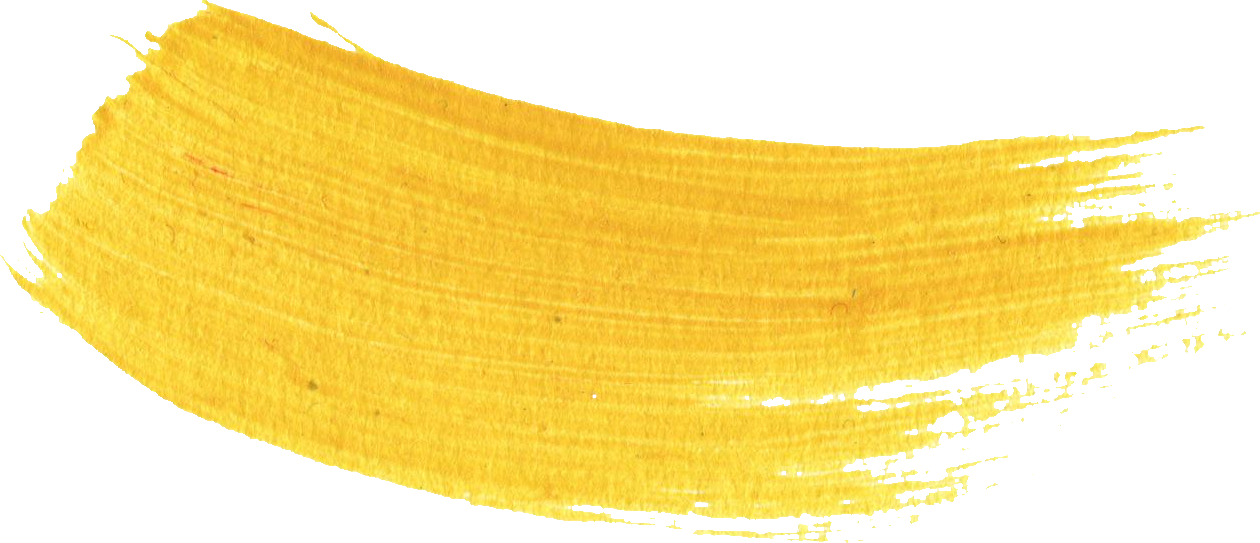 Agenda
Exiting Designation

Timeline

Final Allocation

Sustainability Plan

Project 515 Budgets

Questions
Exiting Designation
Currently designated sites received a letter from Superintendent Joy Hofmeister on March 15, 2018


If you or your Superintendent did not receive this letter and would like a copy, please contact our office
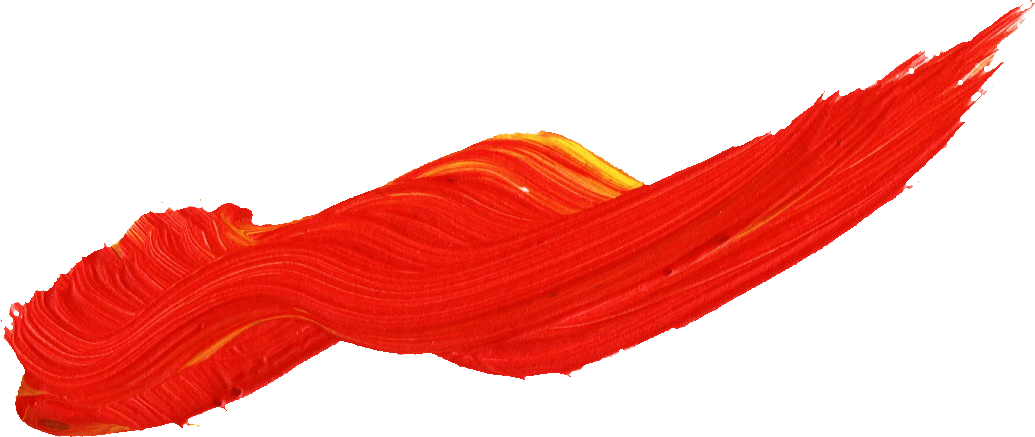 Exiting Designation
All currently designated sites will exit June 30, 2018
No FY19 Schoolwide/School Improvement Plan

No Fall site visits
Sites will complete a Sustainability Plan

Upon request, School Support specialists can provide resources, professional development, and coaching
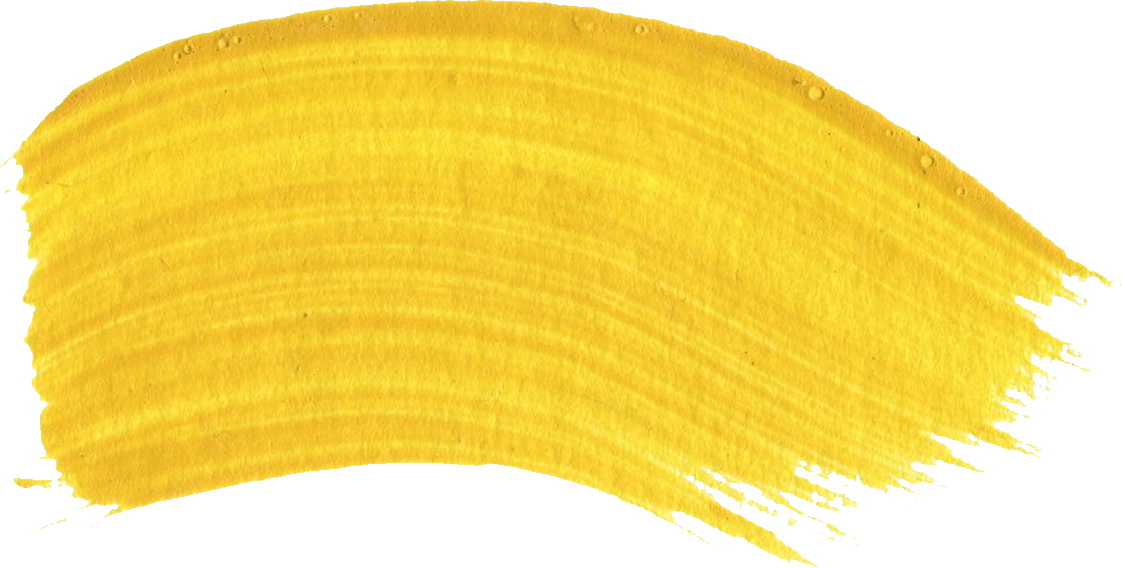 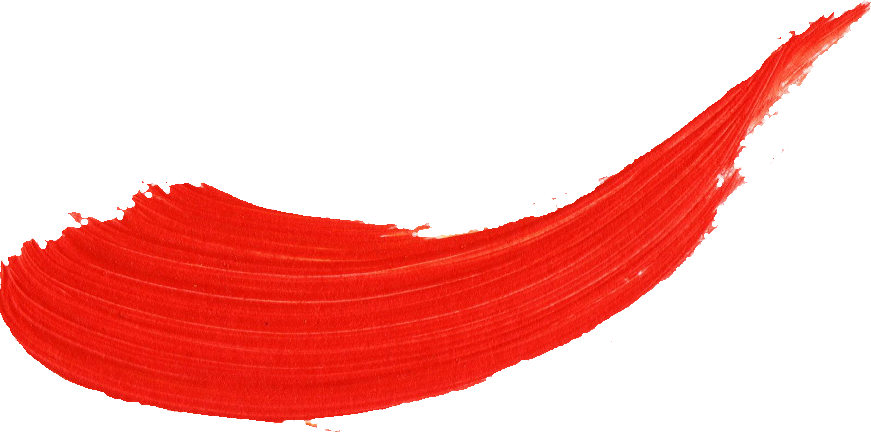 Timeline
March 15, 2018 – Letter from Supt. Hoffmeister sent 	

March 19, 2018 – Final School Improvement 1003(a) allocation loaded in GMS

June 15, 2018 – Sustainability Plan due (FY18 SW/SI Plan Amendment Upload)

June 30, 2018 – FY18 Fiscal year ends; last day to encumber funds

July 1, 2018 – FY19 Project 515 Budget opens

August 1, 2018 – FY18 Claims deadline

September 1, 2018 – All carryover funds loaded into GMS (earlier if possible)

October 1, 2018 – FY19 Project 515 Budget due
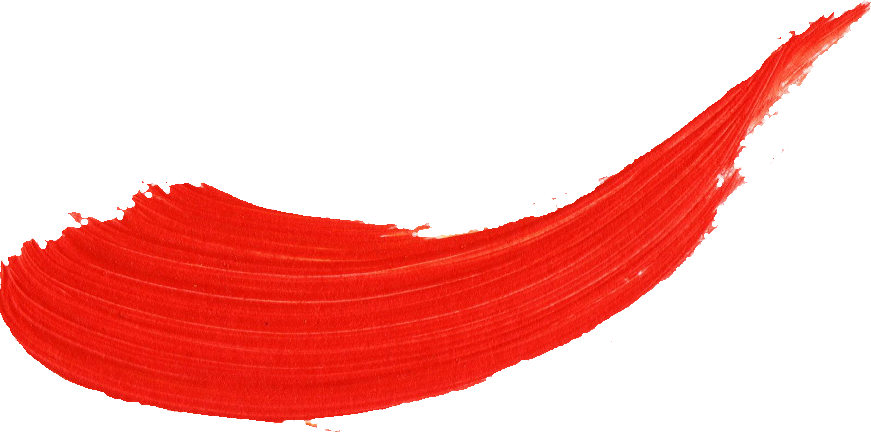 Timeline (cont.)
December 31, 2018 – FY17 Allocation ($22,221.89) expires

June 30, 2019 – FY19 fiscal year ends

July 1, 2019 – FY20 Project 515 Budget opens

August 1, 2019 – FY19 Claims deadline

September 1, 2019 – All carryover funds loaded into GMS

December 31, 2019 – Final Allocation expires
Final Allocation
Priority Site = $23,000

Focus Yr 5 = $10,000

Focus Yr 4 = $8,000

Focus Yr 3 = $5,000
Release of Funds
AFTER 6/30/18, LEAs may release any carryover that remains back to OSDE, if they choose:
Superintendent submits a signed letter, on letterhead, to Dr. Shelly Ellis, releasing the remaining Project 515 carryover 
Funds are pooled for re-allocation
No further action is required by the LEA in regards to School Improvement
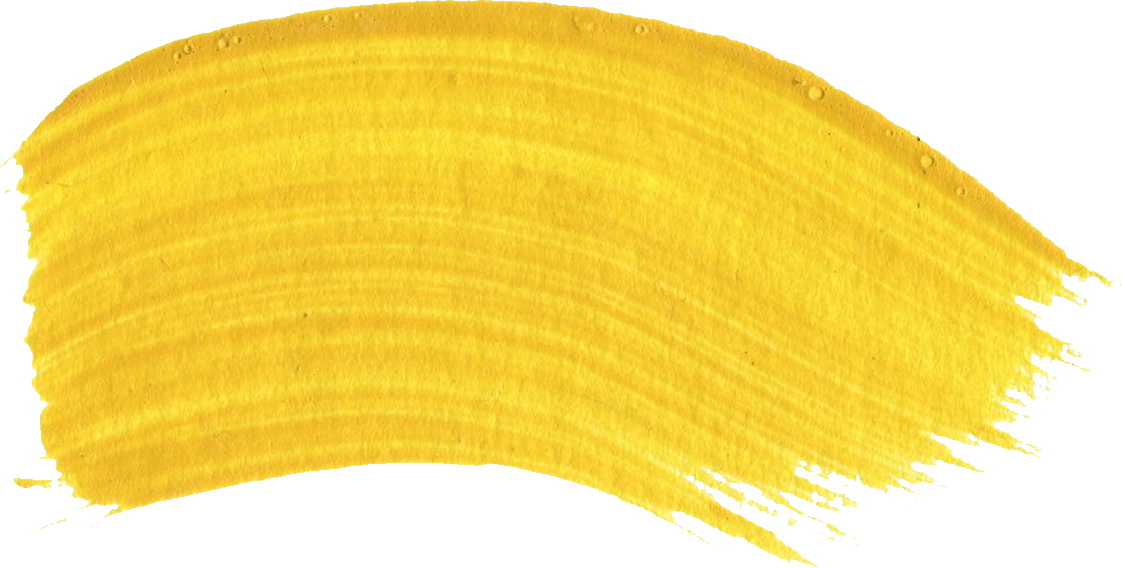 Sustainability Plan
Fillable PDF
Emailed to sites by assigned School Support Specialist
Please contact our office if you have not received a copy
Submit via FY18 SW/SI Plan Amendment
Sustainability Plan
The plan focuses on:

Reform Strategies
Professional Development
Student Interventions

Sites will list the activity that supports each strategy
The Sustainability Plan includes an example
Sustainability Plan
No $$ amounts are needed in the plan

It is expected that the activities will be continuations of what the site is currently doing

Therefore, no product, vendor, or personnel names are needed in the plan
IF the Site decides to implement a NEW program/position, OSS strongly recommends that the LEA have an alternate funding source for FY20
Sustainability Plan
In GMS, Create a FY18 SW/SI Plan Amendment
Click “open”; Click “Parent and Family Engagement” tab”
Scroll to bottom of tab
Click “Choose File” and attach Sustainability Plan
Click “Submit” tab and submit amendment to Superintendent
Contact Superintendent to submit amendment to SDE
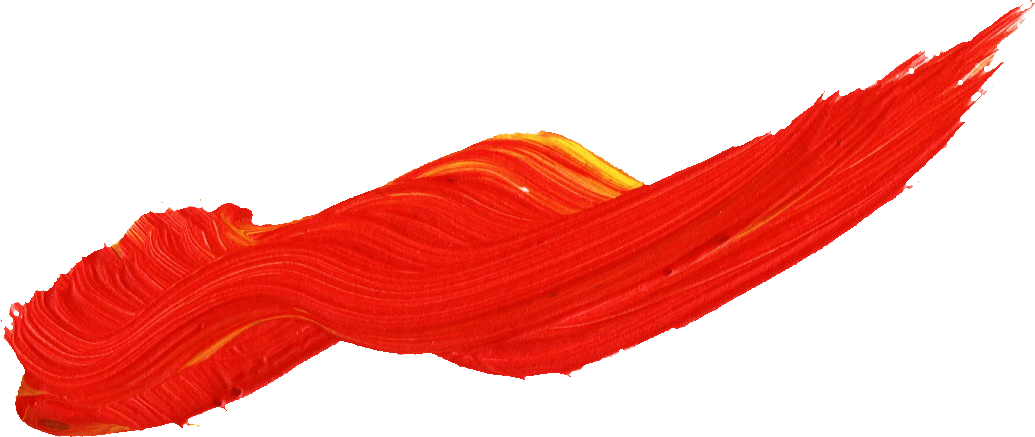 Sustainability Plan
Once Sustainability Plan is submitted, no further updates are needed

Any updates to expenditures will be made in the Project 515 Budget
FY19 Project 515 Budget
District responsibility 
Superintendent/district should complete the budget (collaborate with principal)
Site budgets contained on Budget Detail tab

Carryover will be moved into budget after closeout (Our office completes the closeout of 515)

FY19 Budgets will NOT be approved until Sustainability Plan is submitted
FY19 Project 515 Budget
It is understood that Sites will utilize their final Project 515 allocation to support ongoing activities, programs, and positions

Therefore, the “Previous Year” should be checked “yes” and the rationale for repeat expenditure should be completed
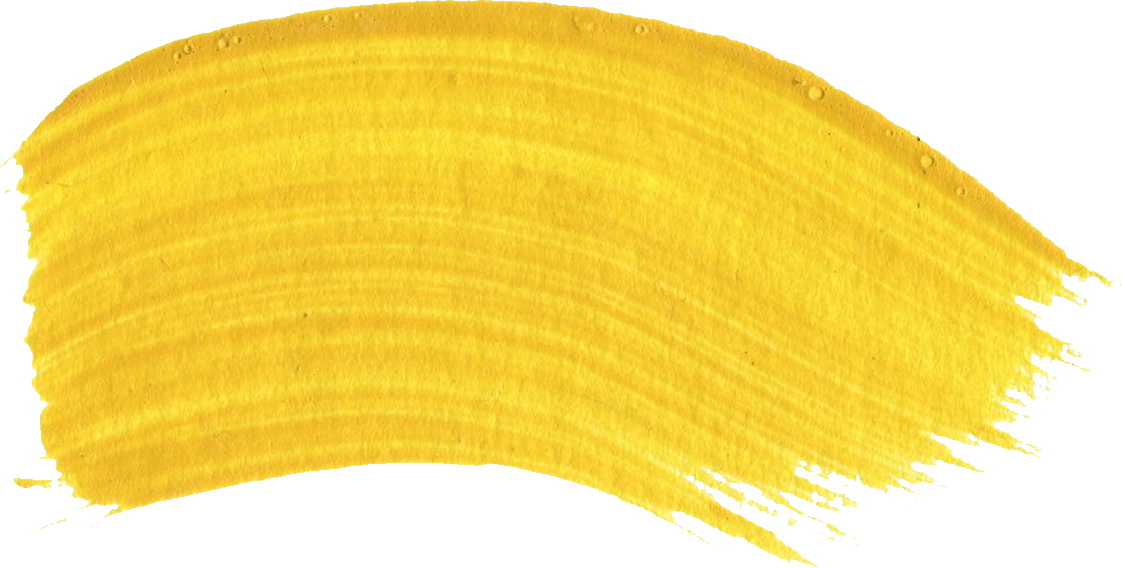 FY19 Project 515 Budget
If a sites determines that a new program or position should be funded, the our office STRONGLY recommends having an alternate funding source for FY20

New programs/positions/expenditures must be reasonable and necessary AND be evidence-based School Improvement activities per ESSA
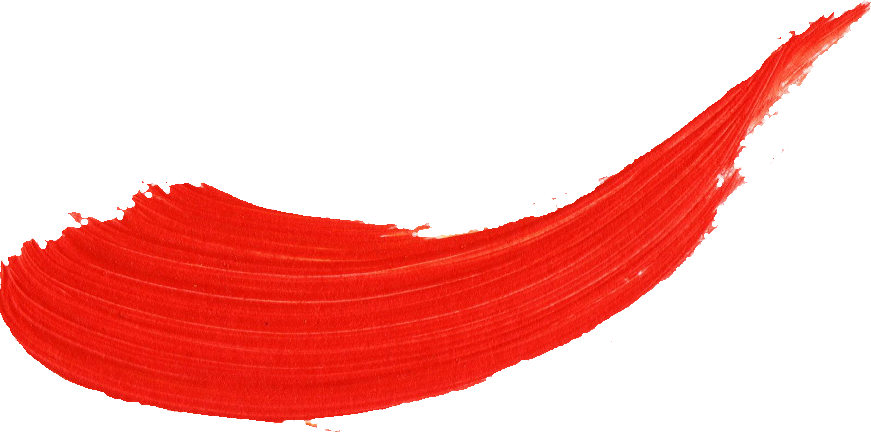 Personnel
Need to be entered accurately in School Personnel Records (SPR)
Allowable Job Code
Coded to Project 515
Reasonable and Necessary Salary

Name must appear on claim 

Reviewer will verify SPR
Expenditure Descriptions
Expenditure descriptions are expected to be detailed
“Supplies” is not sufficient
Unknown expenditures can be indicated with phrases like “to be determined” or “place holder”
Amendments can be made anytime
Designations Under ESSA
“What School Support Will Look Like Under ESSA” session at EngageOK presented by Dr. Shelly Ellis

July 9 – Ada
July 10 – Owasso
July 11 – Bartlesville
July 12 – Norman
July 17 – Durant
July 18 – Duncan
July 19 - Woodward
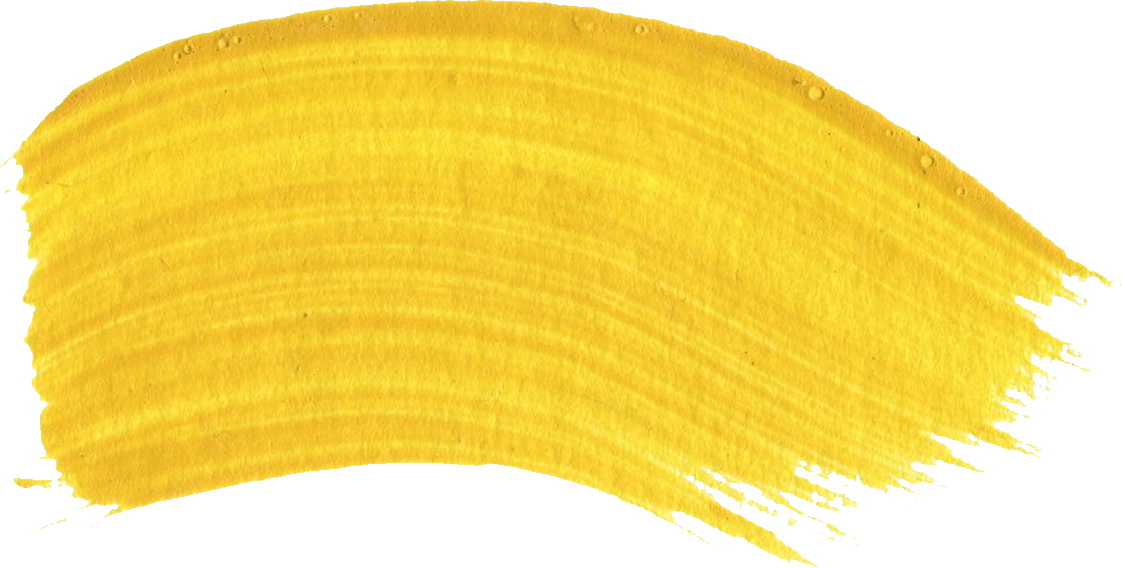 In the Meantime…
School Support Specialists can provide resources, professional development, and coaching in the areas of:
Classroom Management
Co-Teaching
Daily 5 Implementation
Differentiated Instruction
English Language Arts
Family Engagement
Framework for Teaching
Growth Mindset
Guided Reading Management
ICAP
Instructional Coaching
Learning Styles
Math
PLC
Professional Learning Focus
Project Based Learning
RTI
School/Classroom Climate
Science
Smartboard in the Classroom
Student Engagement
Student Engagement & Strategies for ELs
Tiered Intervention/PBIS
TLE
9 Essential Elements
And more!
Shelly Ellis, Executive Director
shelly.ellis@sde.ok.gov
(405) 522-3263

Robin Anderson, SIG Director
robin.anderson@sde.ok.gov
(405) 521-2809
Deborah Cornelison, Specialist
deborah.cornelison@sde.ok.gov
(580) 421-5405
Janel Cypert, Specialist
janel.cypert@sde.ok.gov
(405) 521-2841
Lorraine Eldrenkamp, Specialist
lorraine.eldenkamp@sde.ok.gov
(405) 522-1476
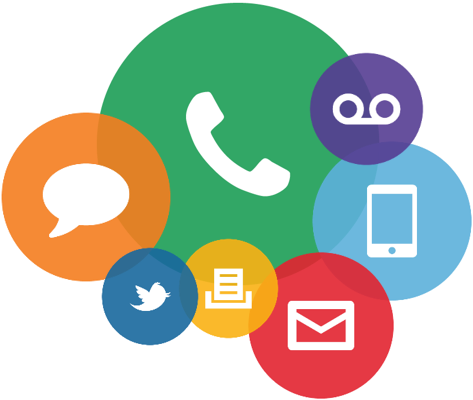 Jan Foreman, Specialist
jan.foreman@sde.ok.gov 
(580) 618-1000
Dawn Miller, Specialist
dawn.miller@sde.ok.gov
(405) 522-5268
Joyce Rock, Specialist
joyce.rock@sde.ok.gov
(405) 227-6812
Shawna Wilson, Specialist
shawna.wilson@sde.ok.gov
(405) 522-3967
Zada Sery, Grant Management Specialist
zada.sery@sde.ok.gov
(405) 521-4269